Sep 2019
Multi-link Association
Date: 2019-09-05
Authors:
Slide 1
Yunbo Li (Huawei)
Sep 2019
Introduction
Multi-link operation is an important feature in EHT [1];
A non-AP multi-link device associates with an AP multi-link device through single link is mentioned in several presentations, in order to save signaling overhead [2,3];
For flexibility, each link could be enable or disable after multi-link association; 
Several potential solutions are prepared for discussion.
Slide 2
Yunbo Li (Huawei)
Sep 2019
Solution 1
There are two elements related to multi-link
Multi-band element, and Neighbor report element
Some important subelements can not be carried in Multi-band element, e.g. Capabilities subelement, so Neighbor report element may be more suitable for multi-link association in solution 1.
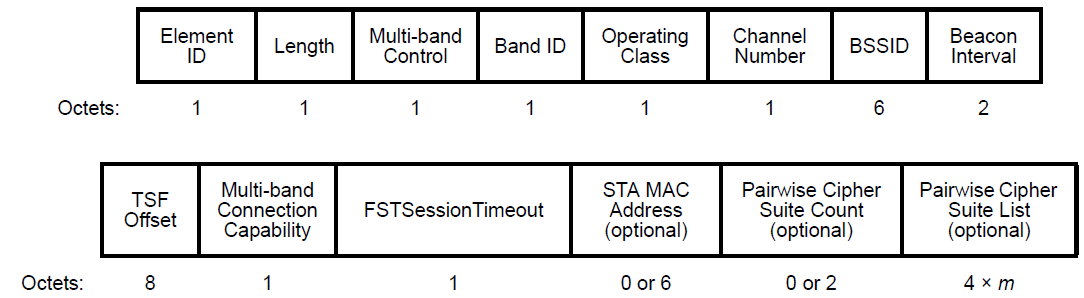 Neighbor report Element
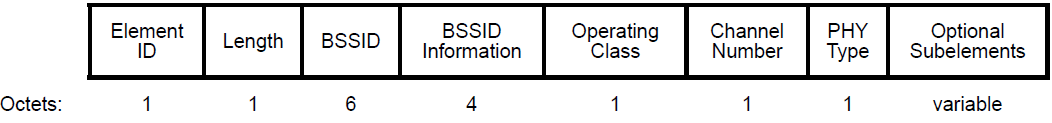 Multi-band Element
Slide 3
Yunbo Li (Huawei)
Sep 2019
Solution 1
Multiple neighbor report elements are included in Association Request frame;
Which neighbor report elements are used for multi-link setup need to be indicated;
Same neighbor report elements are included in Association Response frame;
Which neighbor elements are agreed for multi-link setup need to be indicated
Association Response frame
Association Request frame
Neighbor report element 1 = Y
Neighbor report element 1 = Y
Multi-link base on neighbor report element 1 &2 are established
Neighbor report element 2 = Y
Neighbor report element 2 = Y
Neighbor report element 3 = Y
Neighbor report element 3 = N
N means no for MLs
Neighbor report element 4 = N
Slide 4
Yunbo Li (Huawei)
Sep 2019
Solution 2
Multiple multi-link elements are included in Association Request frame;
Multi-link element is an new element which different from multi-band element;
Only the IEs that have different content from IEs in the transmitted link are included;
Same multi-link elements are included in Association Response frame;
Association Response frame
Association Request frame
Multi-link element 1 = Y
Multi-link element 1 = Y
Multi-link base on multi-link element 1 &2 are establised
Multi-link element 2 = Y
Multi-link element 2 = Y
Multi-link element 3 = Y
Multi-link element 3 = N
Slide 5
Yunbo Li (Huawei)
Sep 2019
Solution 3
On-channel tunneling (OCT) is supported in current spec;
The management MPDU (MMPDU) of one band can be transmitted on another band through OCT;
Only single MMPDU can be transmitted in one OCT frame;
On-channel Tunnel Request frame Action field format
Slide 6
Yunbo Li (Huawei)
Sep 2019
Solution 3
On-channel tunneling (OCT) be extended to carry multiple MMPDUs to support MLs;
Either extend OCT, or introduce a new type of OCT frame
The information of multiple links can be carried in one OCT frame;
Extended OCT Request frame Action field
OCT Request frame Action field
Link 1
Link k
Slide 7
Yunbo Li (Huawei)
Sep 2019
Summary
When perform multi-link association through single link, the signaling overhead can be reduced;
Several potential solutions are prepared for discussion.
Slide 8
Yunbo Li (Huawei)
Sep 2019
Straw Poll 1
Which solution do you prefer as a container to advertise and exchange information to carry for ML setup?
Solution 1: Reuse or extend existing element
Solution 2: Define a new element
Neither
Abstain

SP results: 0/17/7/23
Slide 9
Yunbo Li (Huawei)
Sep 2019
Motion 1
Move to add the following text into IEEE 802.11be SFD:
A new element will be defined as a container to advertise and exchange information for multi-link setup.


Move: Yunbo Li				   Second: 
Discussion: 
Result:
Slide 10
Yunbo Li (Huawei)
Sep 2019
Reference
[1] EHT PAR document, 11-19-0244-00-0eht-eht-par-document
[2] 11-19-0821-00-00be-multiple-band-discussion
[3] 11-19-0773-00-00be-multi-link-operation-framework
Slide 11
Yunbo Li (Huawei)